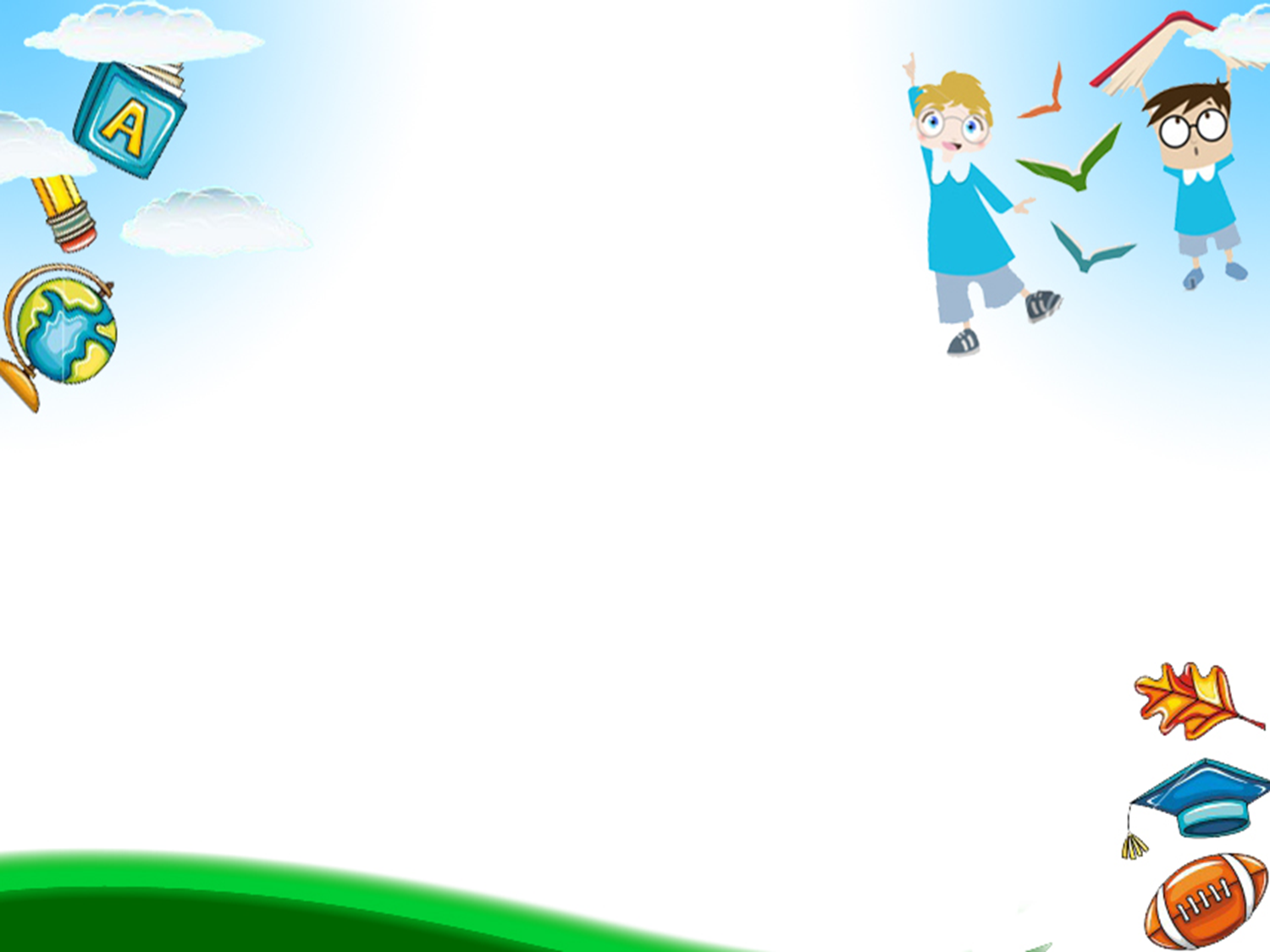 Trường THCS Bồ Đề
Bài 18:
BỘI CHUNG NHỎ NHẤT
GV thực hiện: Nguyễn Hoài Anh
Hoạt động khởi động
? Tìm BC ( 4, 6)
BCNN (4; 6)
Bài 18: Bội chung nhỏ nhất
1. Bội chung nhỏ nhất
- Bội chung nhỏ nhất của hai hay nhiều số là số nhỏ 
nhất khác 0 trong tập hợp các bội chung của các số đó.
- VD: BCNN ( 4; 6) = 12
- Nhận xét: Tất cả các BC ( 4,6) là 0; 12;24; 36 đều là 
bội của BCNN( 4; 6).
Chú ý: Mọi số tự nhiên đều là bội của 1. Do đó với
 mỗi số tự nhiên a và b( khác 0), ta có:
                BCNN (a, 1) = a  ; BCNN (a, b, 1) = BCNN(a,b)
- VD: BCNN( 8; 1) =
8
BCNN( 5, 6)
- VD: BCNN( 5; 6; 1) =
2.Tìm bội chung nhỏ nhất bằng cách phân tích
các số ra thừa số nguyên tố
VD: Tìm BCNN ( 8, 18, 30)
B1: Phân tích các số ra thừa số nguyên tố:
30 = 2. 3. 5
B2: Chọn ra các thừa số chung và riêng, mỗi thừa số
 lấy với số mũ lớn nhất
-Các thừa số chung và riêng  là 2 , 3, 5
B3: Lập tích các thừa số vừa chọn
VD: Tìm BCNN ( 60, 28)
3.Tìm bội chung thông qua tìm BCNN
VD: Tìm BC nhỏ hơn 500 của 30 và 45
B1:  Tìm BCNN( 30, 45)
B2:  Tìm BC( 30, 45) = B
(BCNN)
(90)
Cách tìm ƯCLN và BCNN :
BCNN
ƯCLN
B1:
Phân tích các số ra thừa số nguyên tố:
B2:
Chọn ra các thừa số nguyên tố:
Chung và riêng
Chung
Mỗi thừa số lấy với số mũ
Lớn nhất
Nhỏ nhất
B3:
Lập tích các thừa số vừa chọn
Luyện tập
BTVN: 149,150,152,154,156,157,158 SGK trang 59, 69
HS làm ra giấy nộp vào thứ 3 ngày 7 / 11